Исследование скорости электромагнитных волн
Патрушев Дмитрий 10 А
Актуальность
Выбрал эту тему так как она очень популярна в наше время , электромагнитные волны  все чаще используются в технике
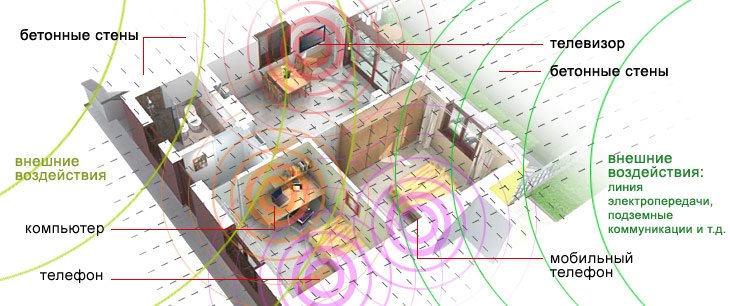 Цель
Установить с какой точностью можно измерить скорость электромагнитных волн с помощью опыта.
Задачи
1. Разобраться с параметрами  электромагнитных волн.
2. Изучить их с физической стороны, найдя формулы и обозначения.
3. Провести опыт и сравнить полученный результат с константой скорости света.
Проблема
Почему нельзя померить скорость электромагнитных волн в бытовых условиях, с помощью обычных вещей ?
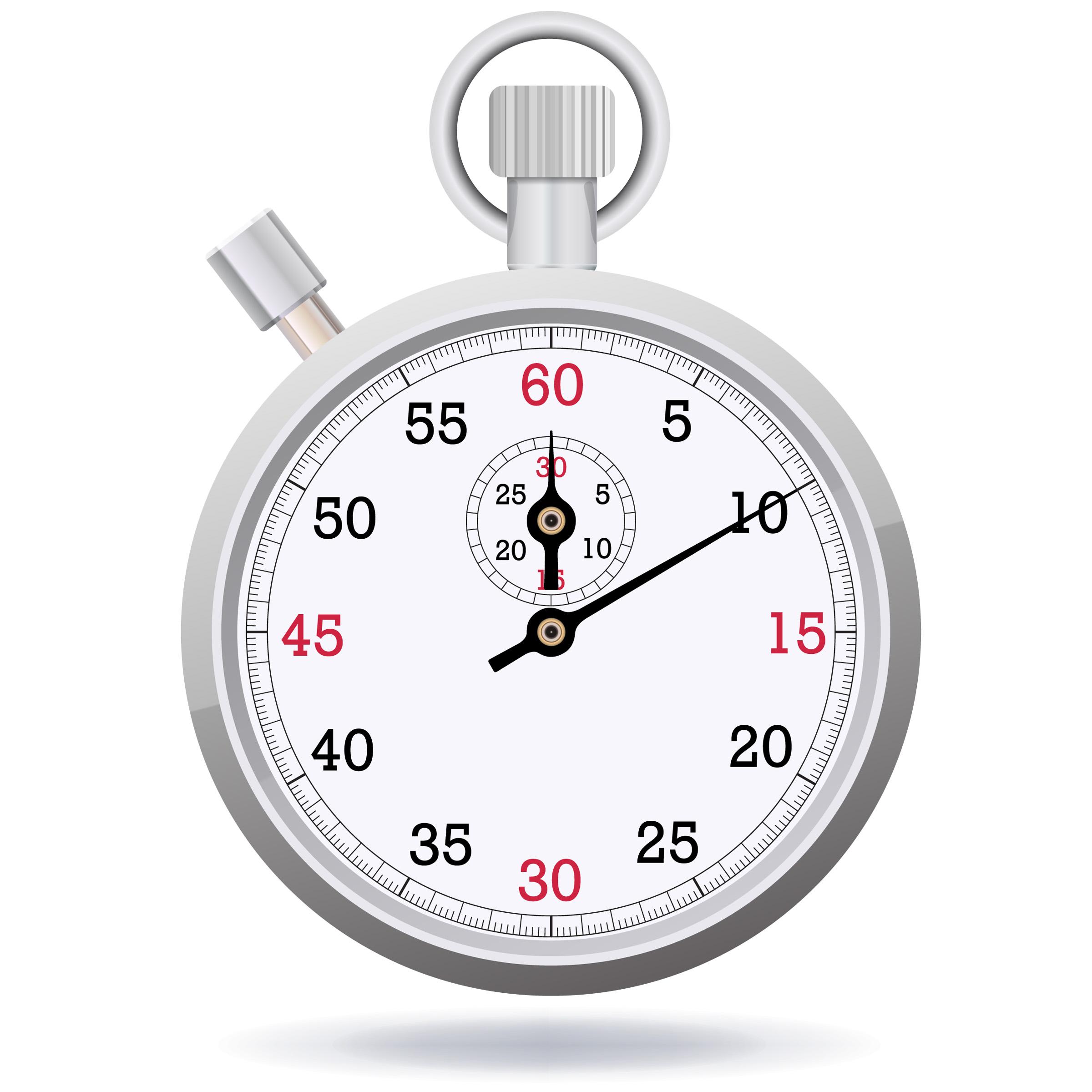 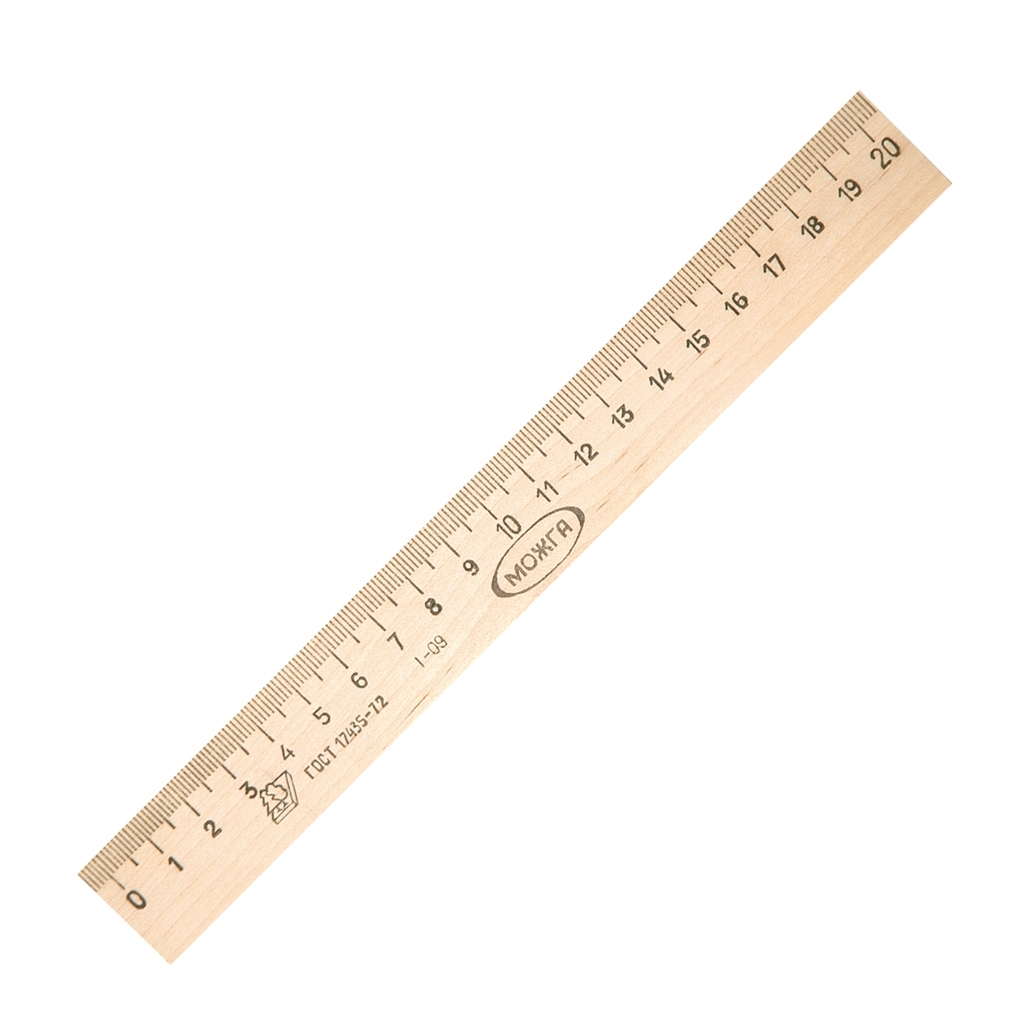 Вопрос исследования
Вопрос исследования таков:
    С какой точностью можно померить скорость электромагнитных волн в бытовых условиях ?
Теория
В моем исследовании я изучу 2 типа электромагнитной волны: бегущая и стоячая.
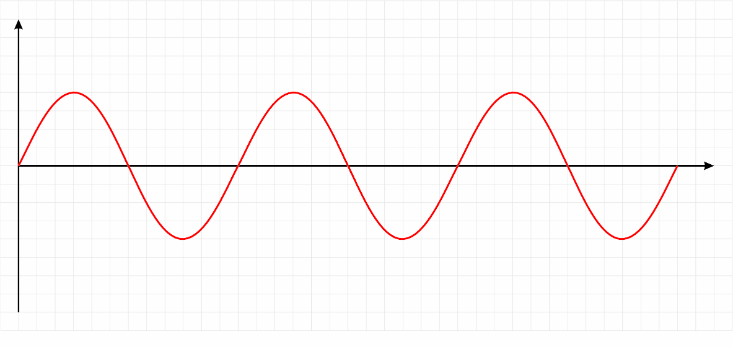 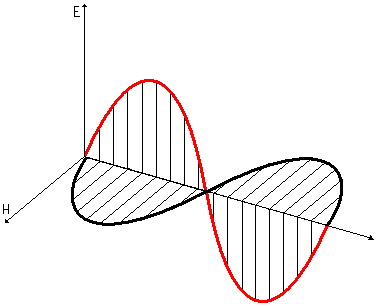 Стоячая волна
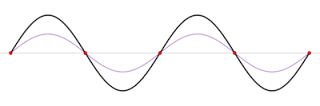 Электромагнитная волна
Бегущая волна
Параметры волн
Обладают одинаковыми параметрами.
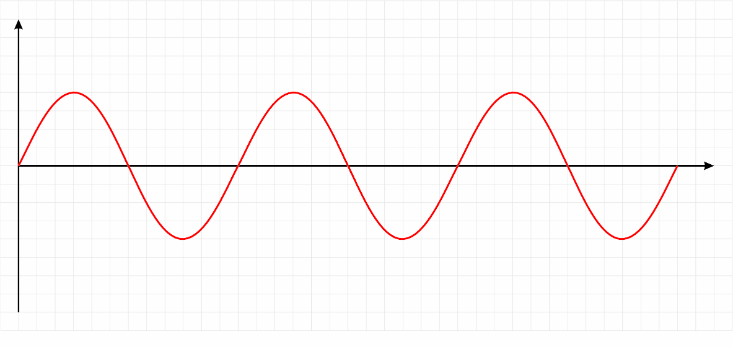 Пучность
Длина волны
Амплитуда
Узел
Об исследовании
Суть исследования:
Проведу опыт и вычислю скорость электромагнитных волн. Затем, сравню её со скоростью света и выясню насколько точно можно вычислить ЭМВ с помощью опыта.
Для моего исследования, мне потребуется микроволновая печь и плитка шоколада.
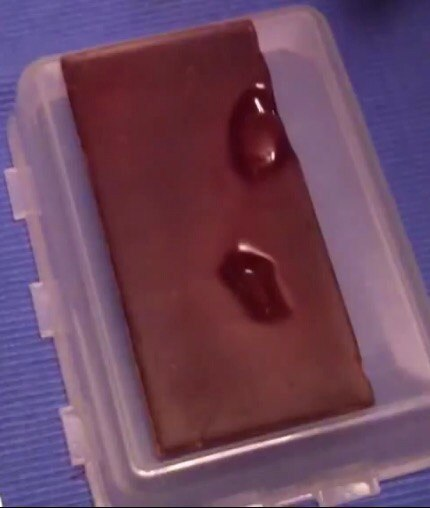 Продукт
Продуктом моего исследования является текст, рассчитанный на аудиторию от 16 лет и старше и числовой результат. Текст разделен на две части: теоретическую и практическую.